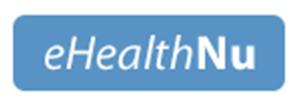 Implementatieplan Telemonitoring Hartfalen
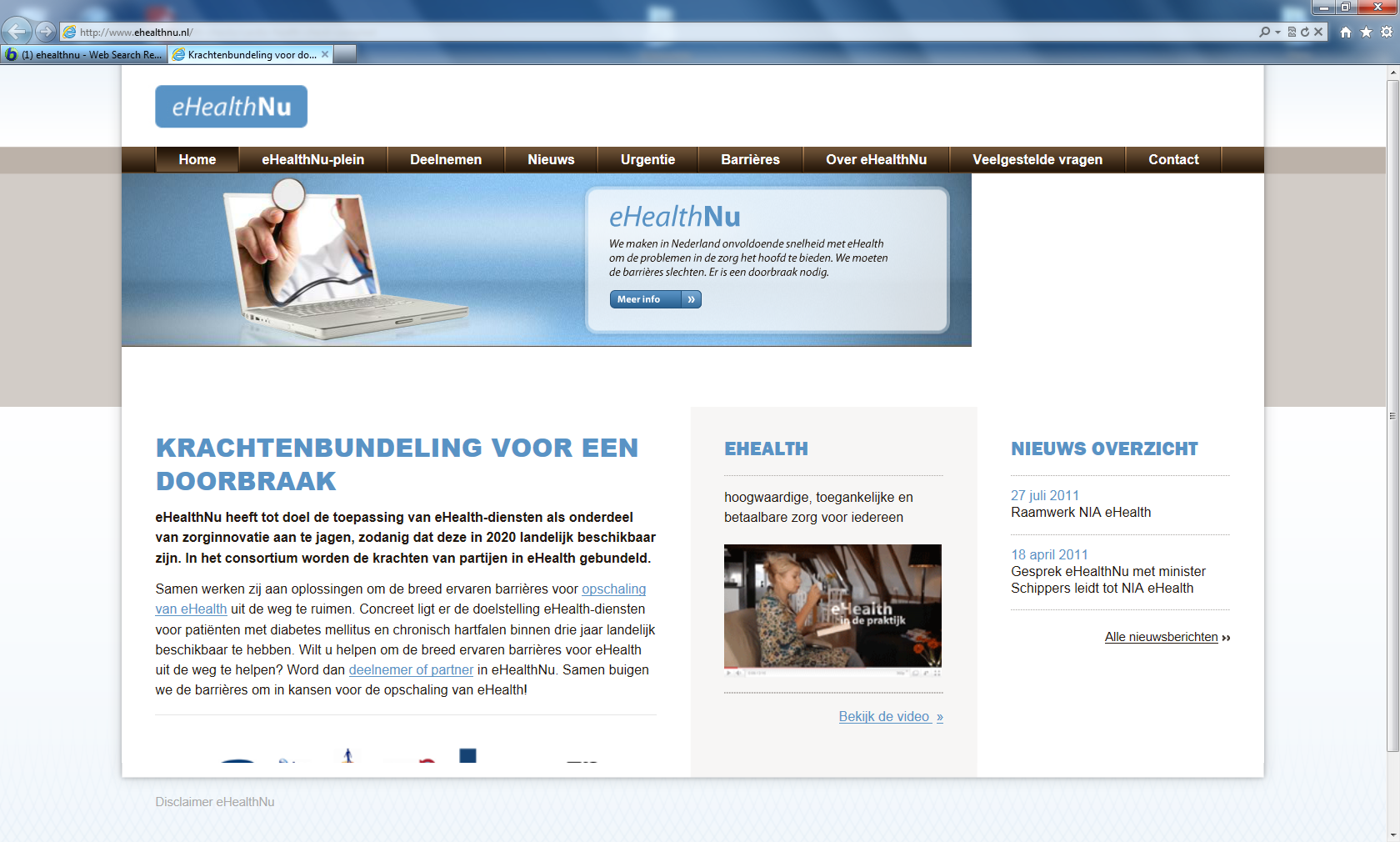 eHealthNu
Implementatieplan
eHealthNu
Implementatieplan
Inhoud
Discussie over nut Telemonitoring
Waar staan we nu en waar staan we straks in 2015?
Hoe bereiken we dat? Actuele projecten onder regie TNO
eHealthNu
Implementatieplan
Discussie over nut telemonitoring
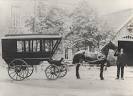 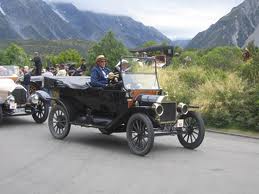 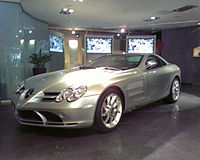 [Speaker Notes: Niet alleen het nut van ‘het kastje’, maar vooral als vehicel om zorg anders in te richten, richting huisarts en patiënt (auto lijkt me een perfecte metafoor -> Informatie-overdracht!). Middel om objectieve informatie te verzamelen en deze te communiceren richting de patiënt en zijn zorgverleners.]
eHealthNu
Implementatieplan
Discussie over nut telemonitoring
Moet dus niet gaan over techniek of wel of niet, maar wie wel en waarom?
Vragen: 
Welke patiënten zijn geschikt voor telemonitoring? 
Hoe organiseer ik telemonitoring? 
Wat heeft de patiënt er aan? 
Wat heeft de zorgverlener er aan? 
Wat heeft de zorgverzekeraar er aan?
eHealthNu
Implementatieplan
Inhoud
Discussie over nut Telemonitoring
Waar staan we nu en waar staan we straks in 2015?
Hoe bereiken we dat? Actuele projecten onder regie TNO
eHealthNu
Implementatieplan
Waar staan we nu en waar staan we straks in 2015?
Anno 2013: ongeveer 1500 mensen Telemonitoring Hartfalen

Anno 2015: 50% van de mensen met Hartfalen, die er baat bij kunnen hebben, worden begeleid via Telemonitoring.
eHealthNu
Implementatieplan
Inhoud
Discussie over nut Telemonitoring
Waar staan we nu en waar staan we straks in 2015?
Hoe bereiken we dat? Actuele projecten onder regie TNO
eHealthNu
Implementatieplan
eHealthNu 2012/2013Actuele projecten onder regie TNO
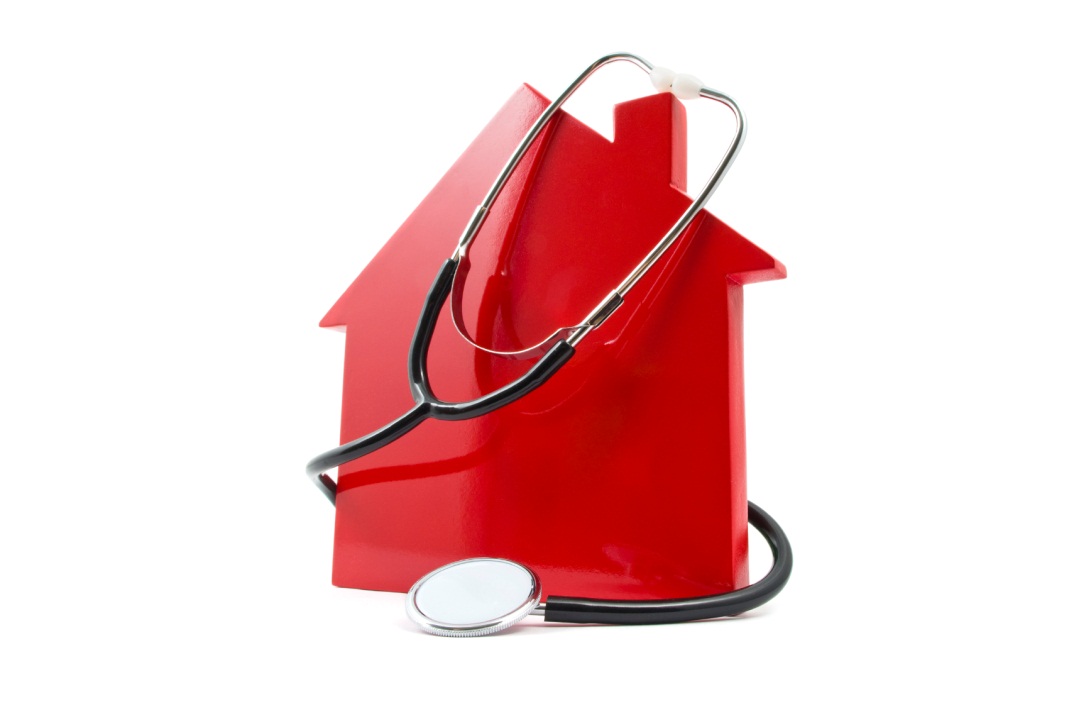 Indicatiestelling Patiëntprofielen & werkprocessen
Patiëntinformatie
Regionale business case met toekomst scenario’s
Implementatiegids
Proefimplementatie  LUMC & huisartsen
Slotsymposium 
eHealthNu & NIA
eHealthNu
Implementatieplan
Patiëntprofielen
Nieuw gediagnosticeerde patiënten (NYHA 2 of 3)
~40%
Grote instabiliteit ~50%
Motivatie voor telemonitoring
Ja/Nee
NYHA 3 of 4
~60%
Klinisch stabiel ~ 30%
> 3 maanden stabiel ~20%
Risico’s in leefstijl
NYHA 4
Palliatief
eHealthNu
Implementatieplan
Patiëntprofielen
Zelfmanagementniveau
Cognitief functioneren
Motivatie
Vragenlijst & “verpleekundige voelsprieten
Angst
Sociale omgeving
Behandeling zonder monitoring
Geen motivatie
~ < 2%
[Speaker Notes: Multi-morbiditeit vraagt om afstemming telemonitoring (eerste ervaringen worden nu opgedaan in Maastricht)

Factoren die geschiktheid bepalen: 
Soms totaal ongeschikt (bijv. zeer lage gezondheidsvaardigheden), maar vaker van belang om TM-oplossing aan te passen. Bijv extra ondersteuning van thuiszorg bij mensen met beperkte sociale omgeving of extra voorlichting bij angst. In de toekomst: Aanpassing TM oplossing op zelfmanagementniveau en bijv. cultuur-sensitief.]
eHealthNu
Implementatieplan
Werkproces (voorbeeld)
Hoe lang telemonitoring?
eHealthNu
Implementatieplan
eHealthNu 2012/2013Actuele projecten onder regie TNO
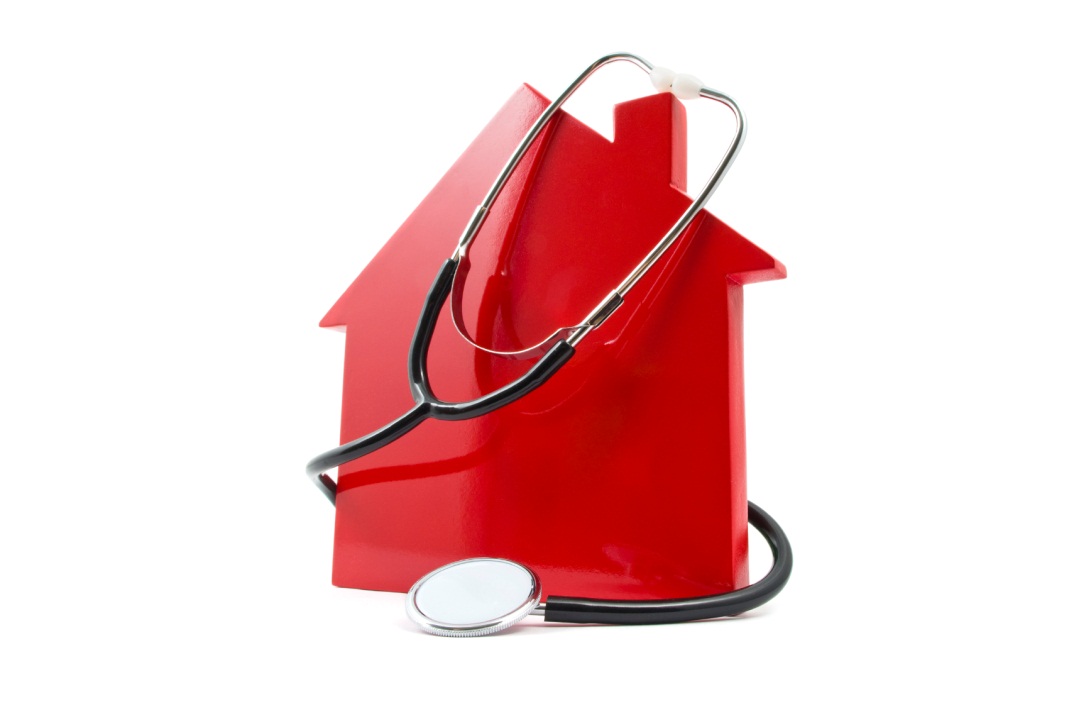 Indicatiestelling Patiëntprofielen & werkprocessen
Patiëntinformatie
Regionale business case met toekomst scenario’s
Implementatiegids
Proefimplementatie  LUMC & huisartsen
Slotsymposium 
eHealthNu & NIA
eHealthNu
Implementatieplan
Implementatiegids
Hoe start je programma geïntegreerde Telezorg?

Uitkomst
Een handzame gids waarmee je in je instelling een Telemonitoring programma Hartfalen kunt inrichten.

Aanpak:
Best practice ontrafeld
Doorgegaan op wat binnen eHealthNu en Nictiz eerder is ontwikkeld
Standaardisatie uitgevoerd en beschreven
Proefimplementatie LUMC en in de regio.
eHealthNu
Implementatieplan
eHealthNu 2012/2013Actuele projecten onder regie TNO
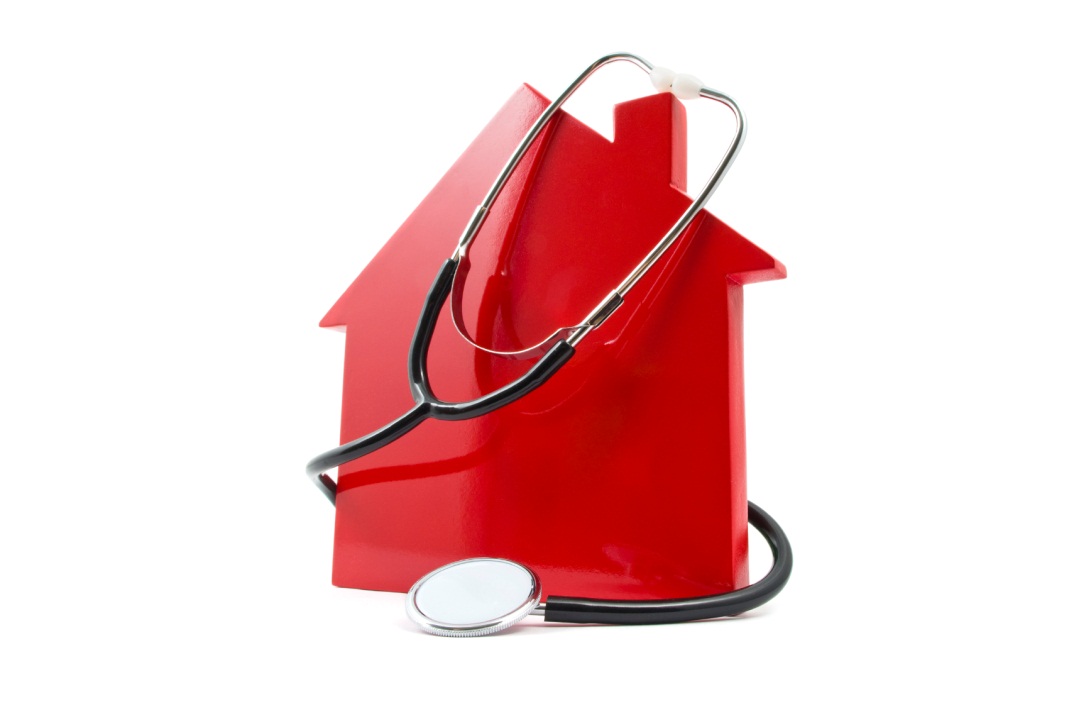 Indicatiestelling (Patiëntprofielen) & werkprocessen
Patiëntinformatie
Regionale business case met toekomst scenario’s
Implementatiegids
Proefimplementatie  LUMC & huisartsen
Slotsymposium 
eHealthNu & NIA
eHealthNu
Implementatieplan
Business case model (deel werkwijze)
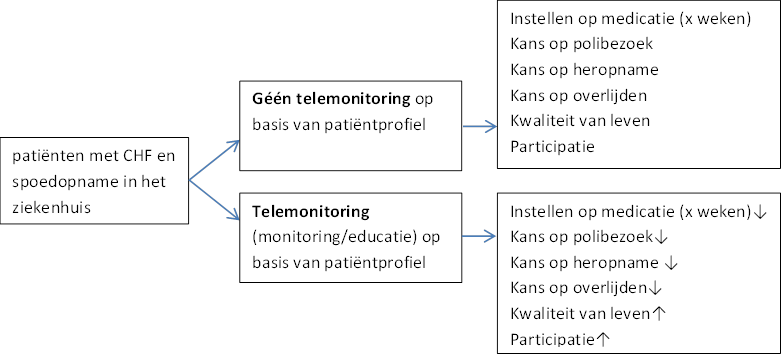 eHealthNu
Implementatieplan
Toekomstige scenario’s
Toekomstperspectief: zorg dichtbij huis (regionale afspraken)

Welke rol hebben professionals buiten het ziekenhuis? Huisarts, POH, wijkverpleegkundige
Huisarts mogelijk rol bij selectie, weekenden, stabiele patiënten

Welke informatieoverdracht is dan nodig? Bijv. monitoringswaarden

Welke afspraken zijn dan nodig? Acties bij alarmmelding? Inzage in gegevens?
[Speaker Notes: Bewust nog geen € genoemd -> Gaat een eigen leven leiden!]
eHealthNu
Implementatieplan
eHealthNu 2012/2013Actuele projecten onder regie TNO
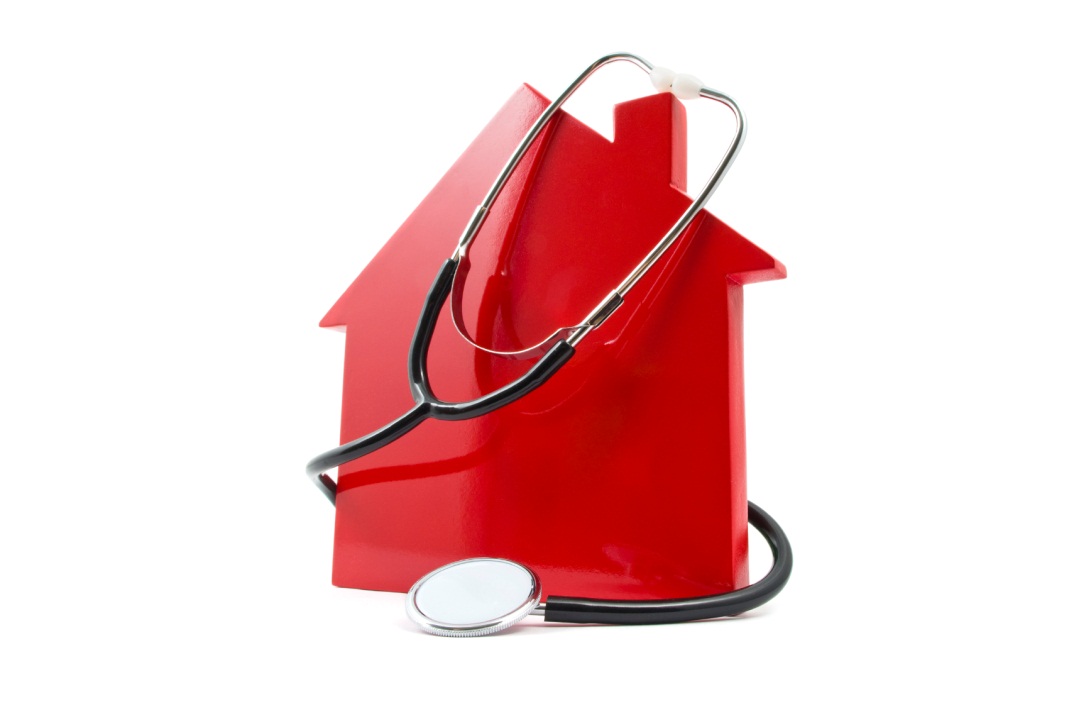 Indicatiestelling (Patiëntprofielen) & werkprocessen
Patiëntinformatie
Regionale business case met toekomst scenario’s
Implementatiegids
Proefimplementatie  LUMC & huisartsen
Slotsymposium 
eHealthNu & NIA
eHealthNu
Implementatieplan
Patiëntinformatie
Samenwerking Hart & Vaatgroep + NPCF
Beschikbaarheid telemonitoring voor Chronisch Hartfalen (thermometer)
Update digitale patiëntinformatie (Digitale Zorggids/Zorgkaart Nederland/monitor eHealth (NIVEL))
Meting april & oktober 2013
Brief naar alle ziekenhuizen in Nederland met vragen over beschikbaarheid, c.q. plannen.
eHealthNu
Implementatieplan
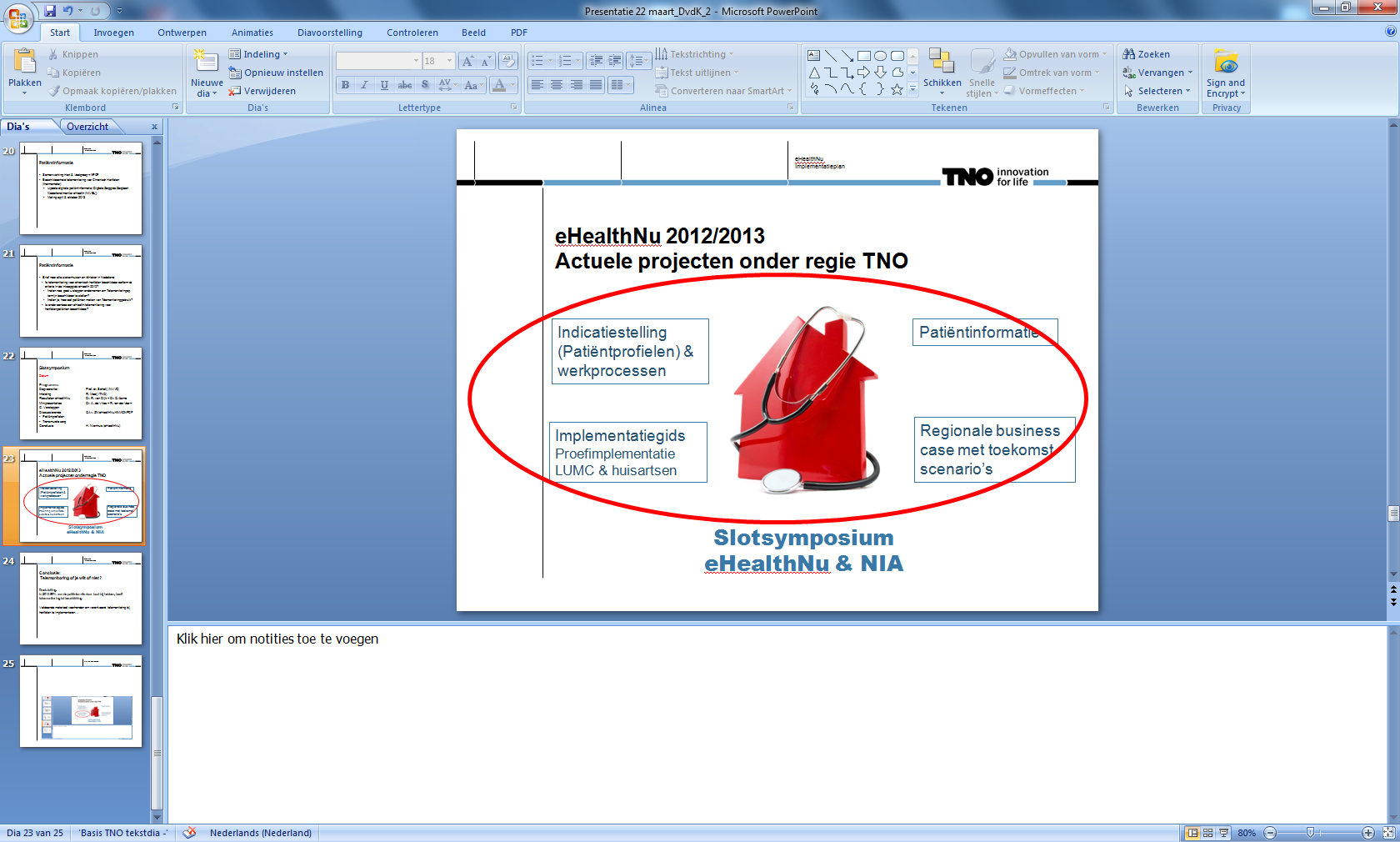 Slotsymposium
Datum: juni 2013

Programma (concept)
Dagvoorzitter			Prof. dr. Schalij (NVVC)
Inleiding 			R. Mooij (TNO)
Resultaten 			Dr. R. van Dijk + Dr. D. Atsma
Minipresentaties 			Dr. A. de Vries + R. van der Veer + C. 				Verstappen
Discussieronde			O.l.v. ZN/eHealthNu/KNMG/NPCF
Patiëntprofielen		
Transmurale zorg
Conclusie			H. Nienhuis (eHealthNu)
eHealthNu
Implementatieplan
Conclusie:   Vanaf juni 2013 zijn alle hulpmiddelen beschikbaar om met succes een Telemonitoring programma Hartfalen in uw instelling op te zetten